Historia Argentina y
Latinoamericana
PROFESORA: SILVIA VACA
Programa Radial
Martín Miguel de Güemes
Integrantes:
Flores
Alicia
Canchi
Belén
Vivas
Bárbara
López
Enzo
López
Milena
Languidei
Ana
1 “D”
Organización de las actividades y armado del cronograma
Tuvimos una buena organización y no se presentaron dificultades con respecto a la parte teórica.
Nuestros conductores haciendo las pruebas de grabación
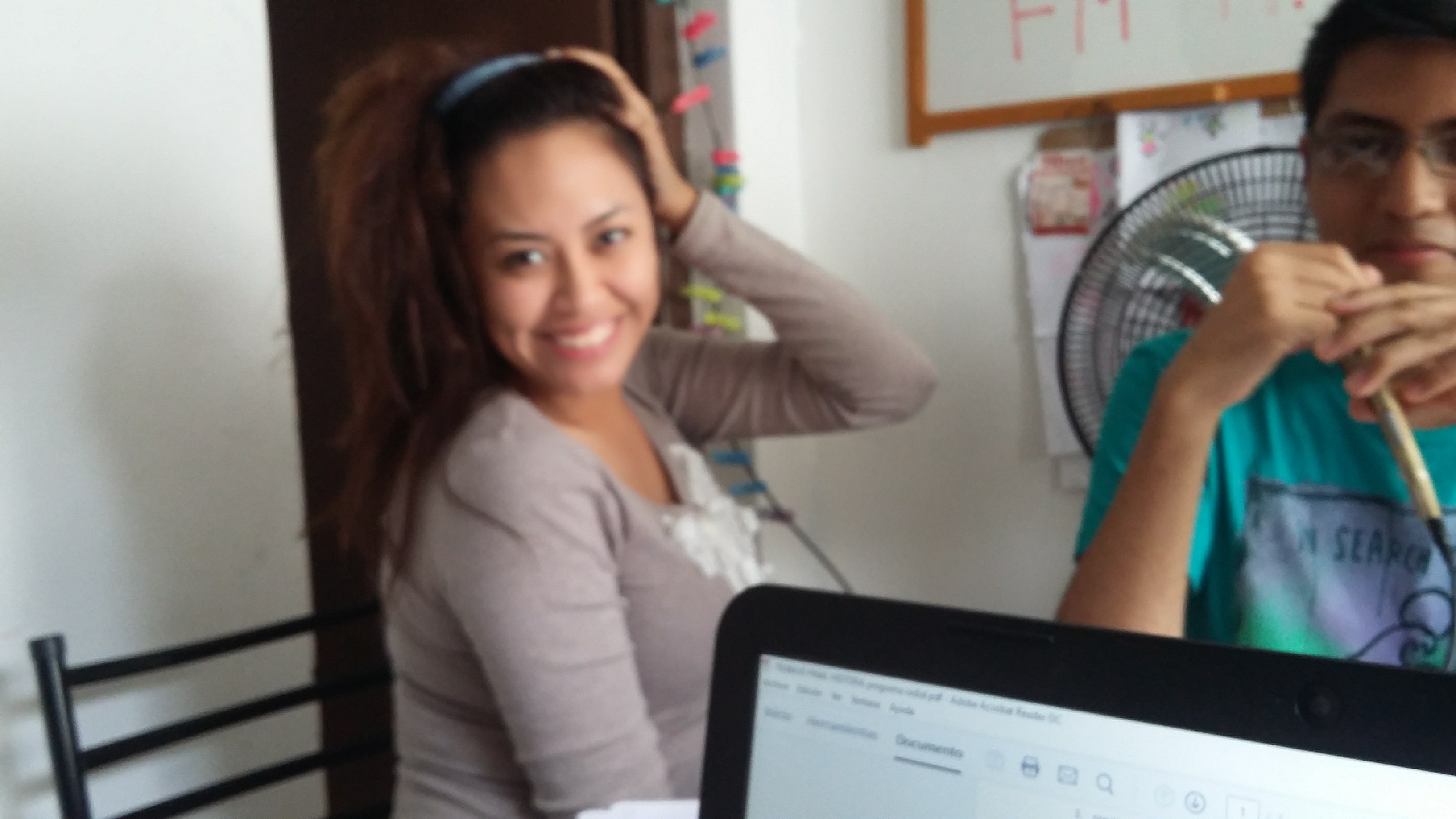 Esta parte fue graciosa y nos divertimos mucho haciendo las pruebas. 
Fue difícil mantenernos serios.
Como se observa en las imágenes, las chicas utilizaron la aplicación Audacity para realizar el programa.
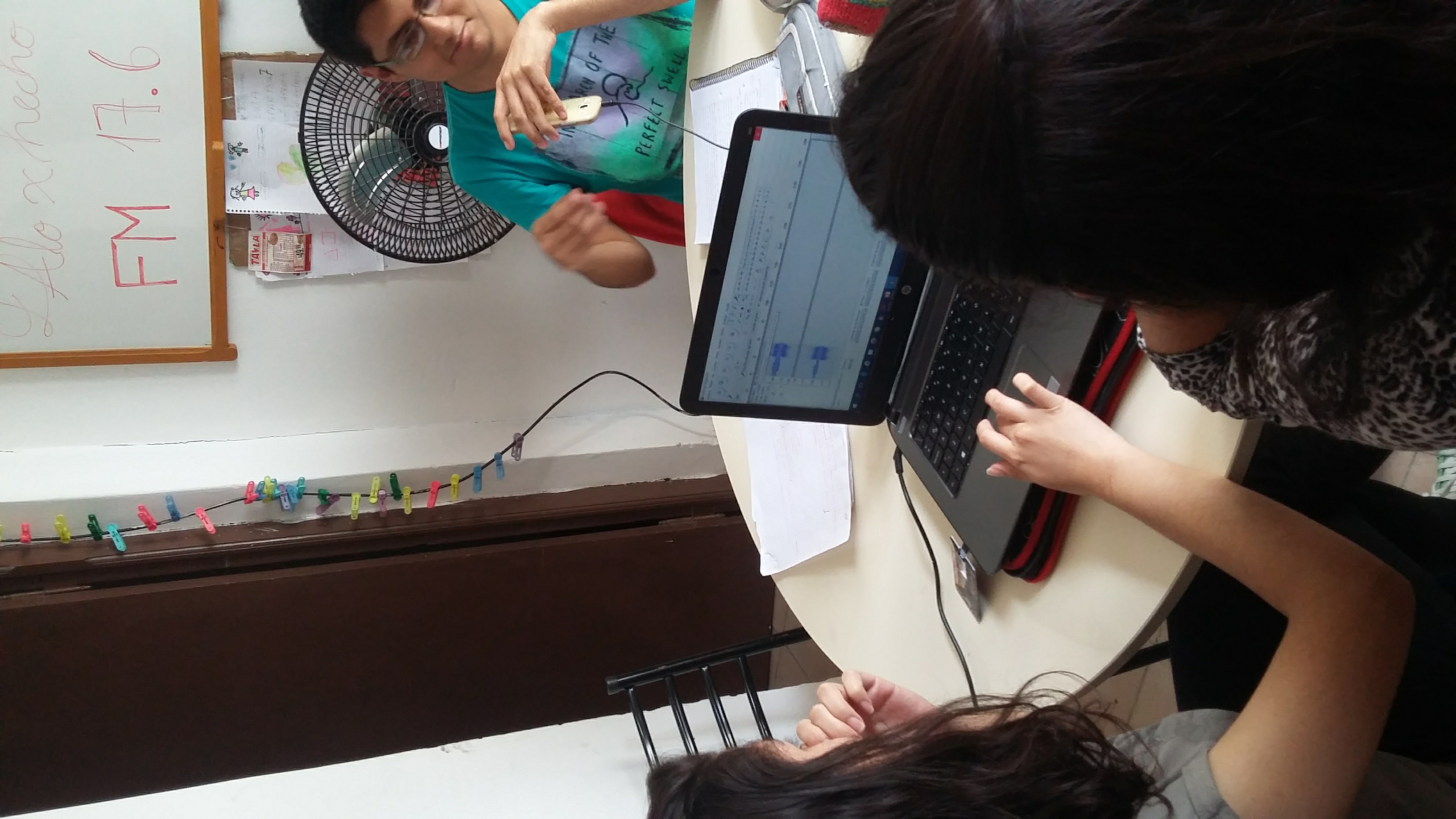 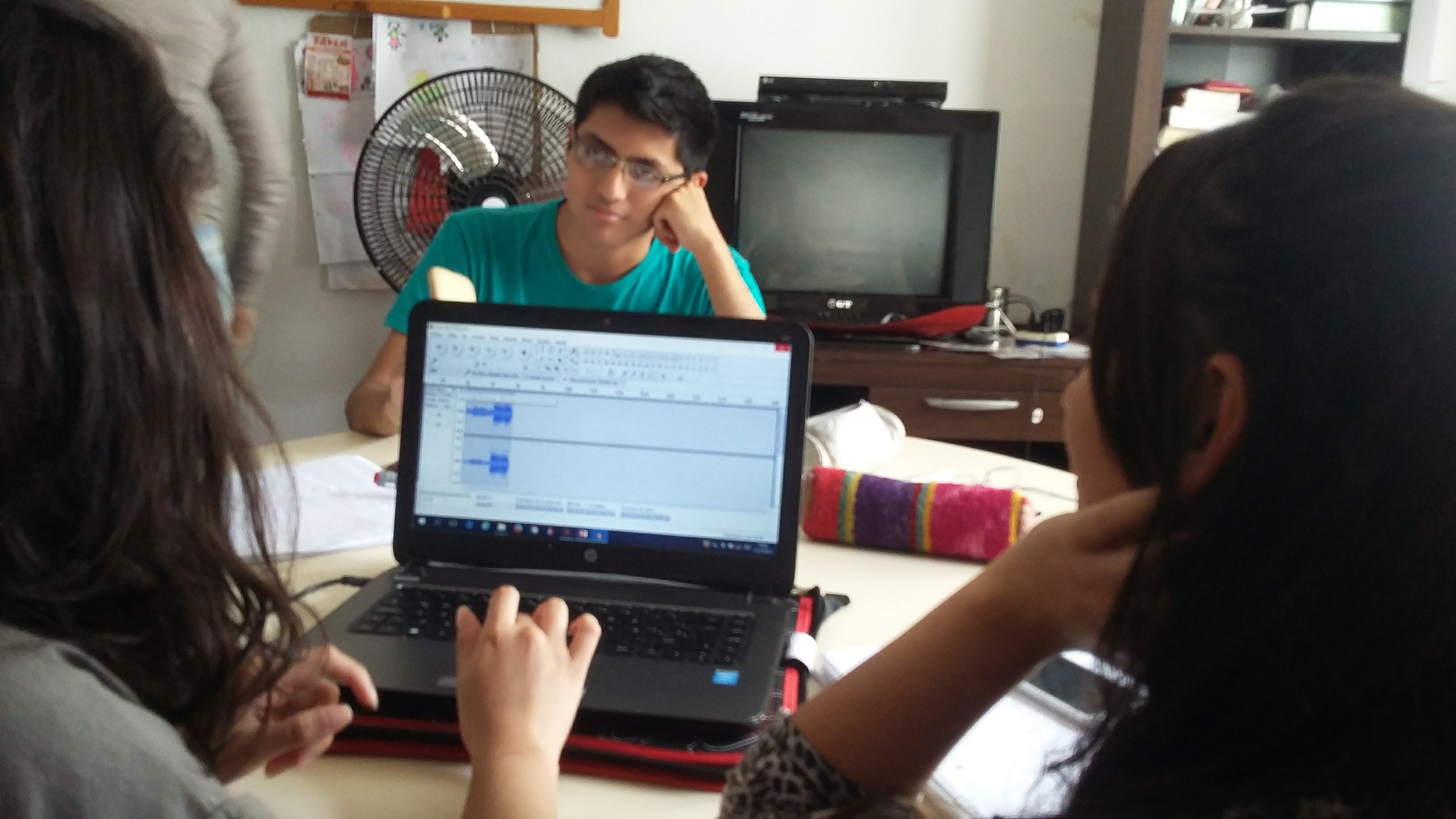 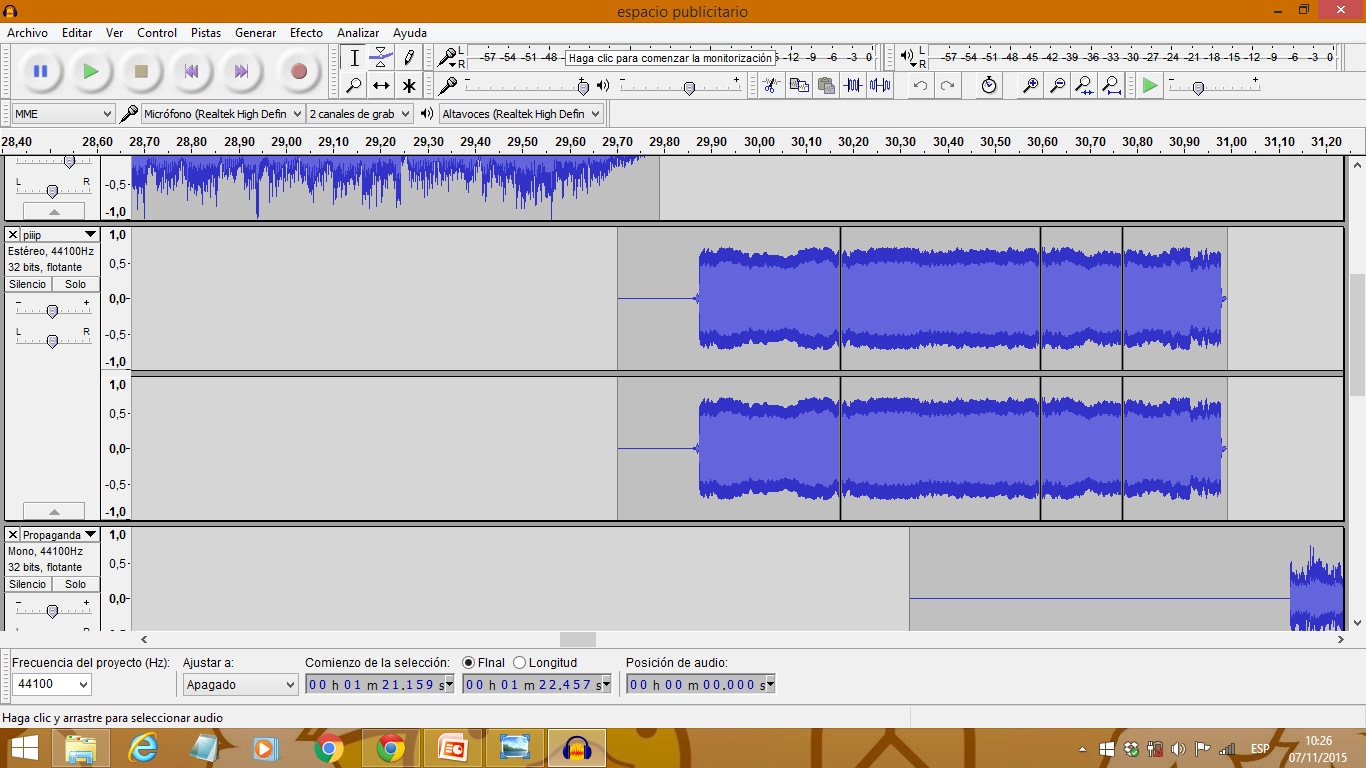 Armando y editando el espacio publicitario.

Trabajando en grupo pudimos realizar el trabajo más rápido.
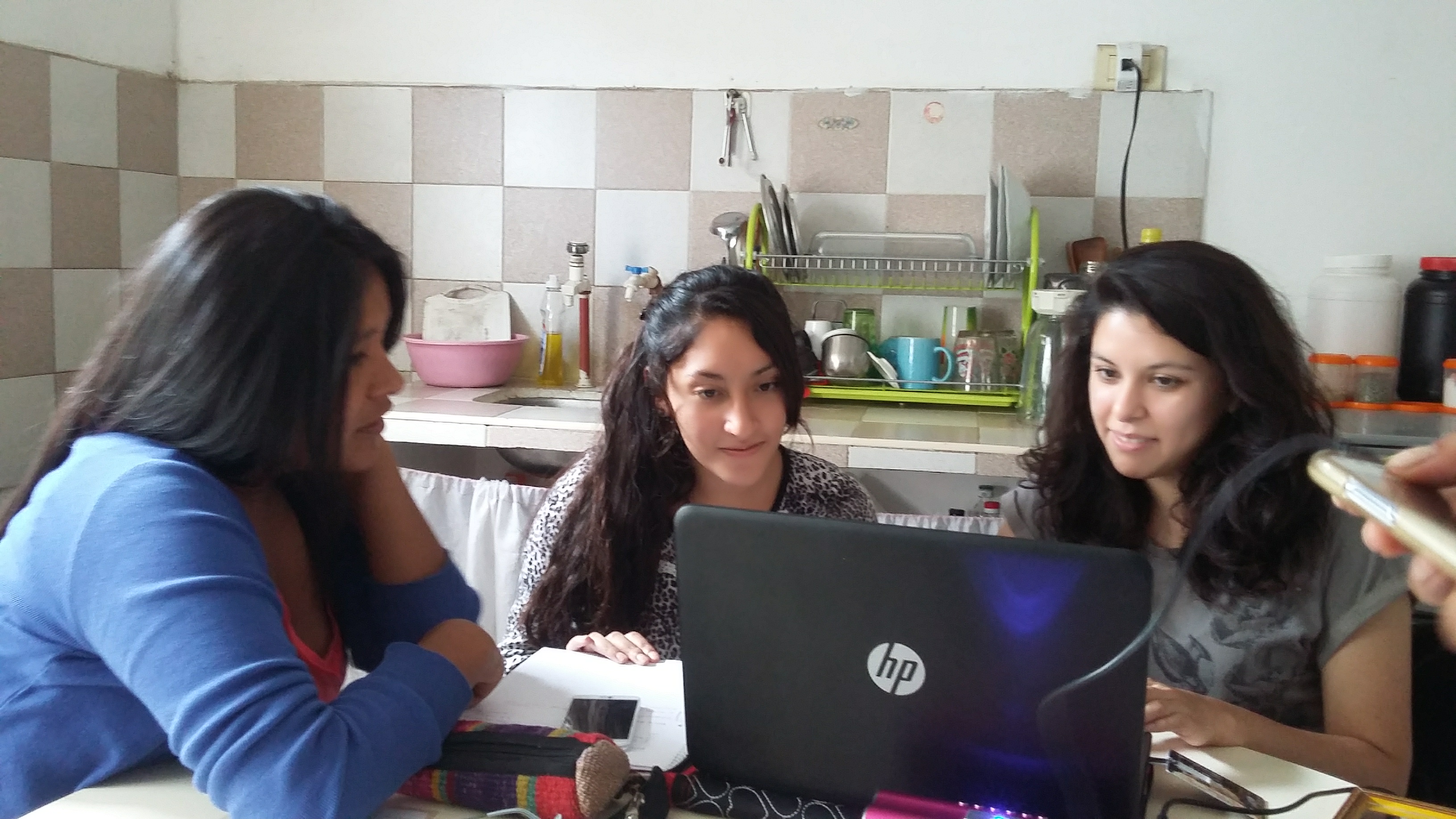 Para finalizar
Fue una interesante propuesta, algo innovadora y fuera de lo común. Estamos todos de acuerdo en que fue una gran experiencia realizar este trabajo.
Nos pareció muy dinámico y entretenido.